Gartner Magic Quadrant Tool
Ing.J.Skorkovský, CSc,Department of Business ManagementFACULTY OF ECONOMICS AND ADMINISTRATIONMasaryk University BrnoCzech Republic
Agenda related to MQ Matrix
Positioning Technology Players within a specific market
Giving you a wide-angle view of the relative positions of the market's competitors
Helps to digest how well technology providers are executing against their stated vision
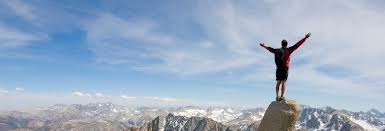 MQ Matrix
Challengers
Leaders
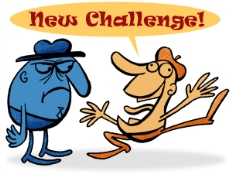 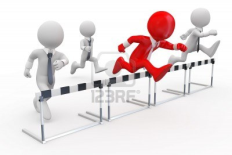 Niche=mezera na trhu
(gaps)
Ability to execute –schopnost řídit firemní procesy
Niche players (gap in the market)
Visionaries
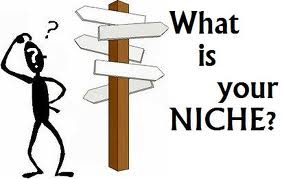 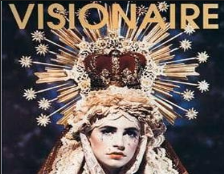 Completeness of vision (míra vizí)
MQ Matrix explanation
Leaders execute well against their current vision and are well positioned for tomorrow (make money now and in the future - TOC statement).

Visionaries understand where the market is going or have a vision for changing market rules, but do not yet execute well (stand ups)

Niche Players focus successfully on a small segment, or are unfocused and do not out-innovate or outperform others 

Challengers execute well today or may dominate a large segment, but do not demonstrate an understanding of market direction.
MQ Matrix „A“ better than „B“ and „B“ Better than“C“
Challengers
Leaders
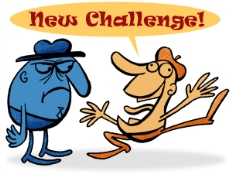 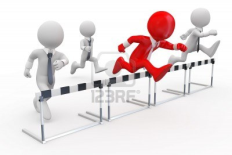 Ability to execute
A
B
Niche players
C
Visionaries
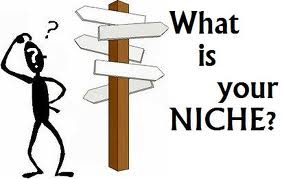 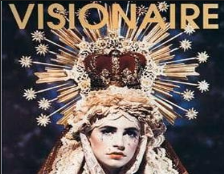 Completeness of vision
MQ Matrix Using colors in order  to show progress (Red =bad, Green  = good)
Leaders
Challengers
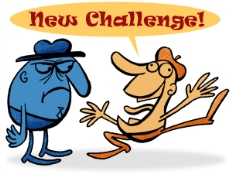 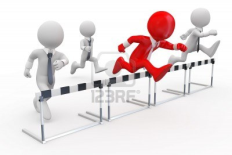 B
A
Ability to execute
B
A
Niche players
C
Visionaries
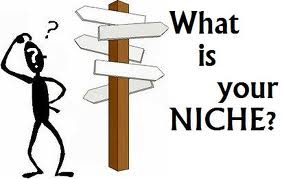 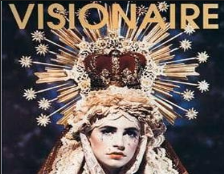 Completeness of vision
MQ for BI
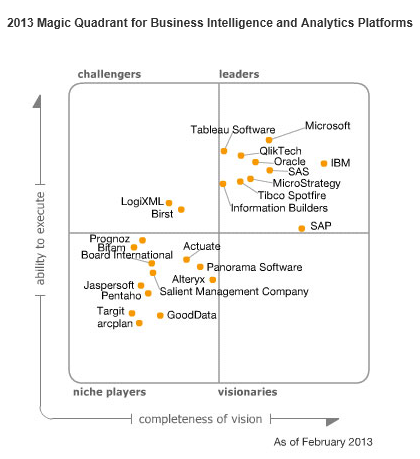 MQ for ERP
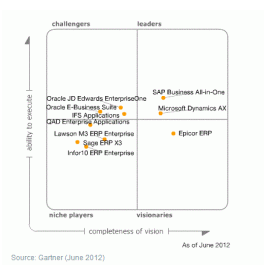 MQ for Network Services
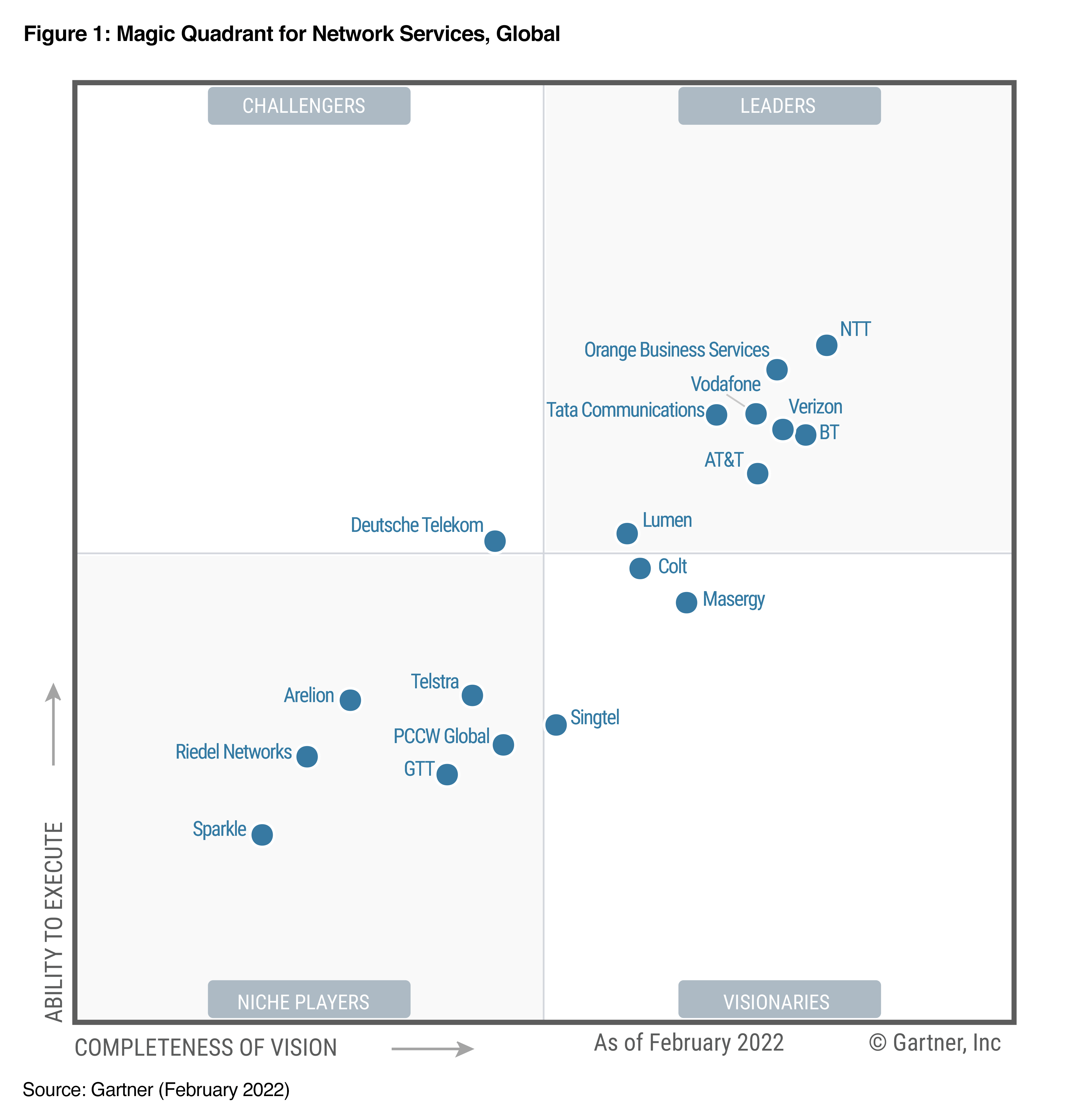 Studie Magic Quadrant pro oblast archivace podnikových informací
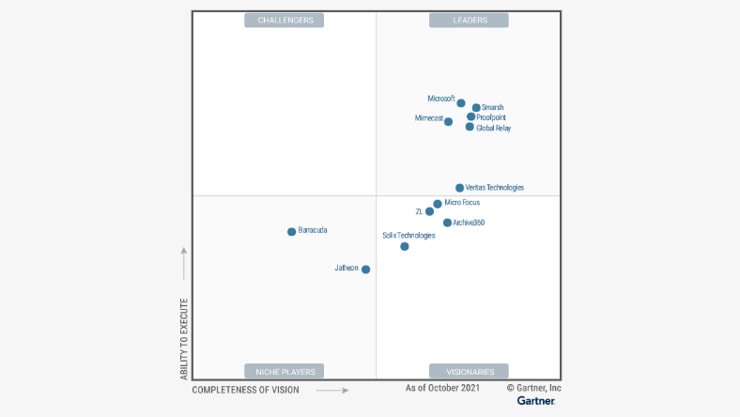 End of section